Региональный этап конкурса «ДЕТСКИЕ САДЫ - ДЕТЯМ»
Муниципальное дошкольное образовательное бюджетное учреждение 
«Детский сад комбинированного вида № 10». 
г. Всеволожска
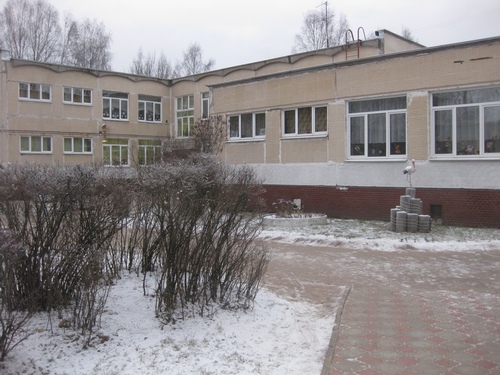 Что такое детский сад?
это звонкий смех ребят,
игры, сказки, небылицы.
детства нашего страницы
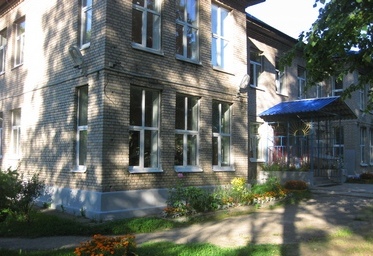 Основное здание 

 

Структурное подразделение
Спортивная площадка
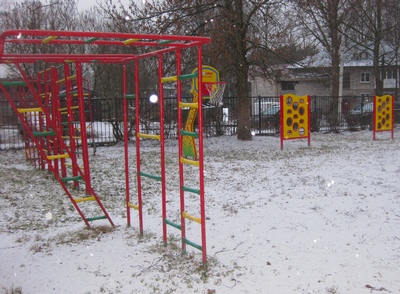 Спортивная площадка
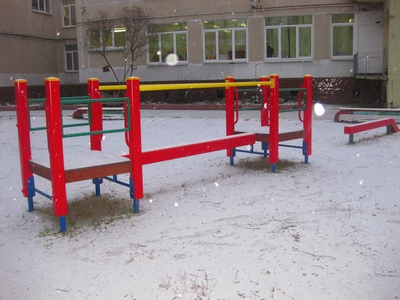 Игровые площадки
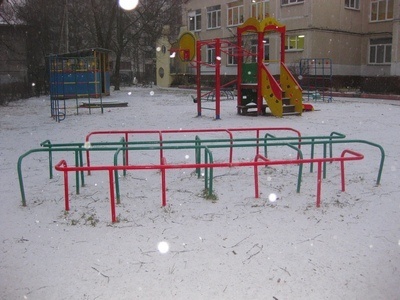 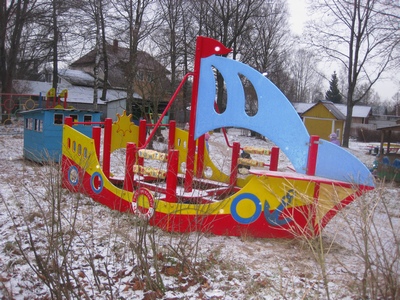 Игровые площадки
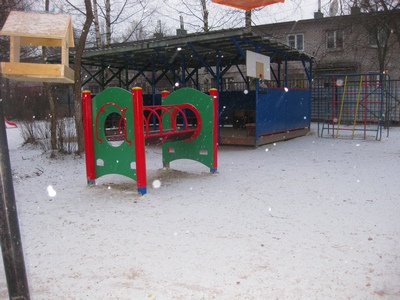 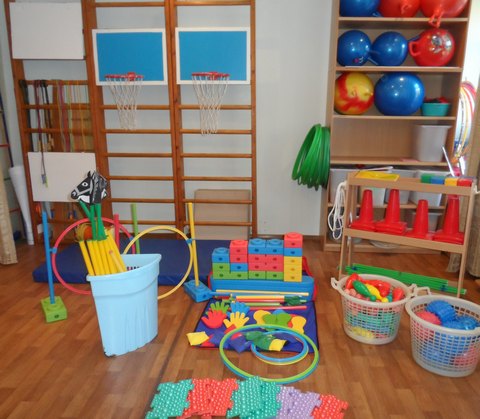 Оборудование для физкультурных занятий
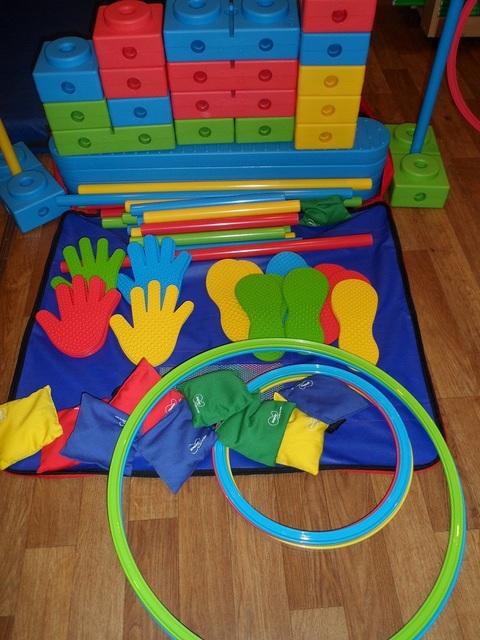 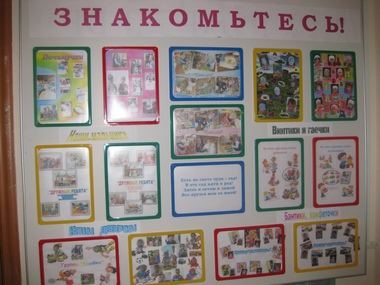 Лестничные пролеты
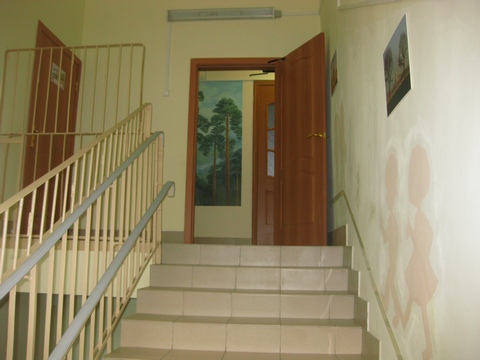 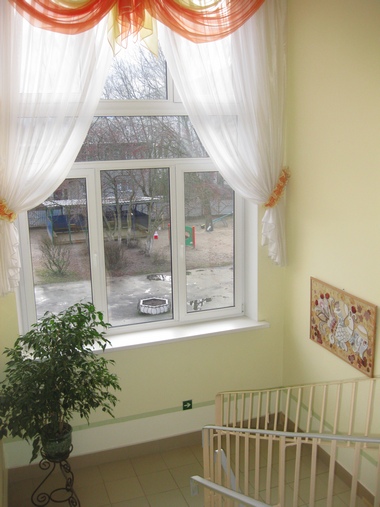 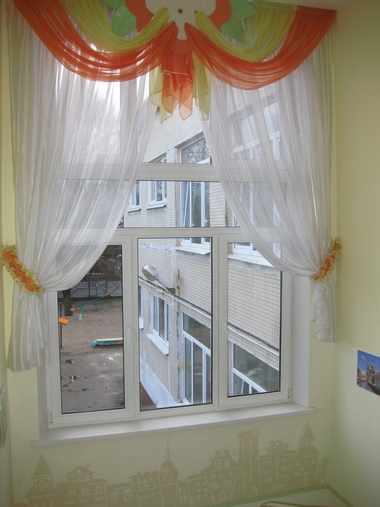 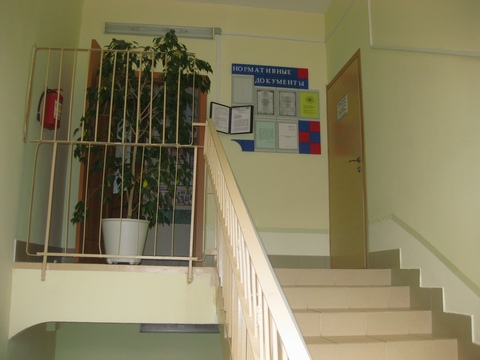 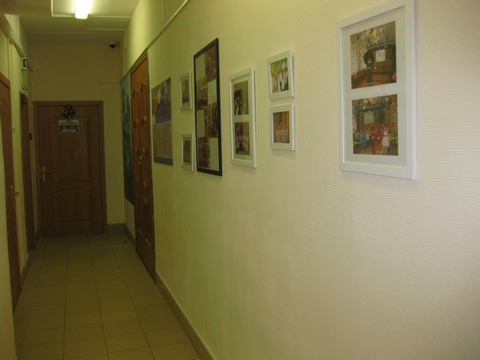 Наши рекреации
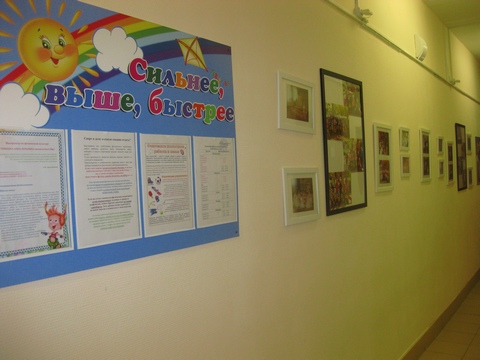 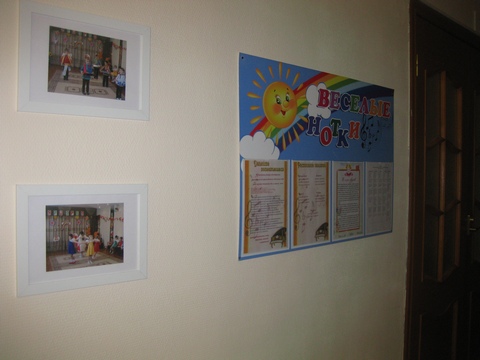 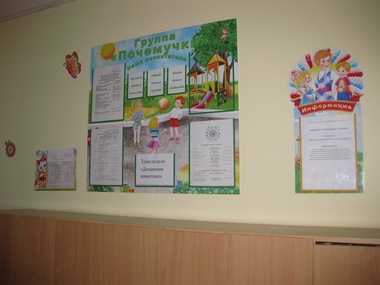 Информация для родителей в раздевальных комнатах
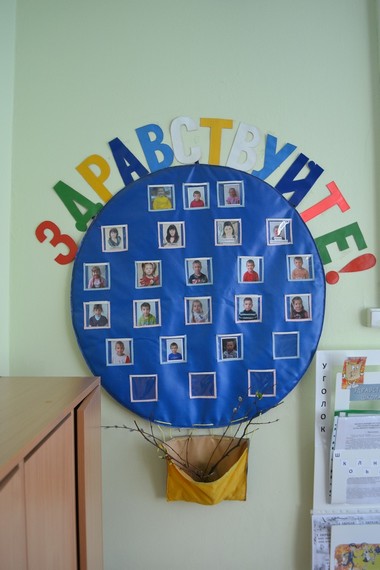 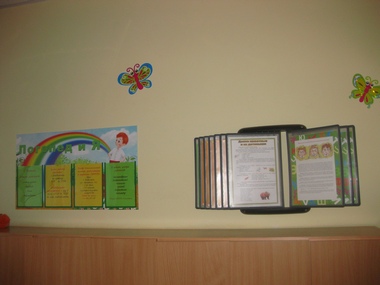 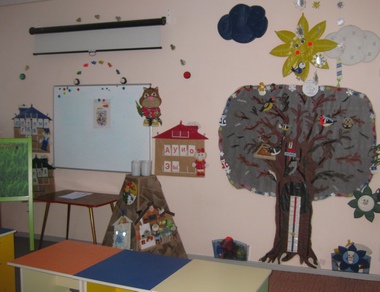 Центры активности
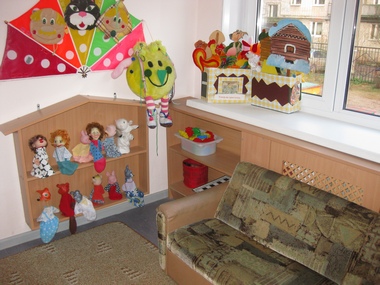 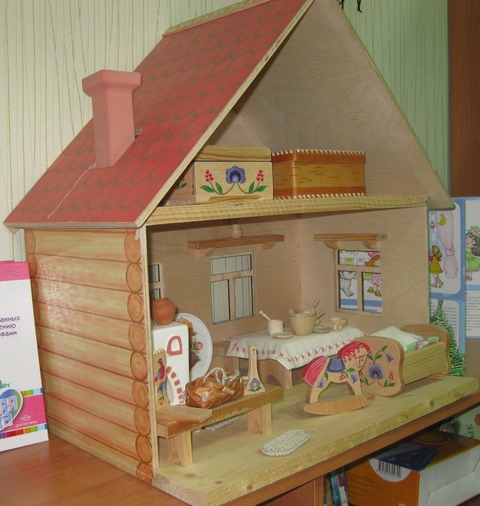 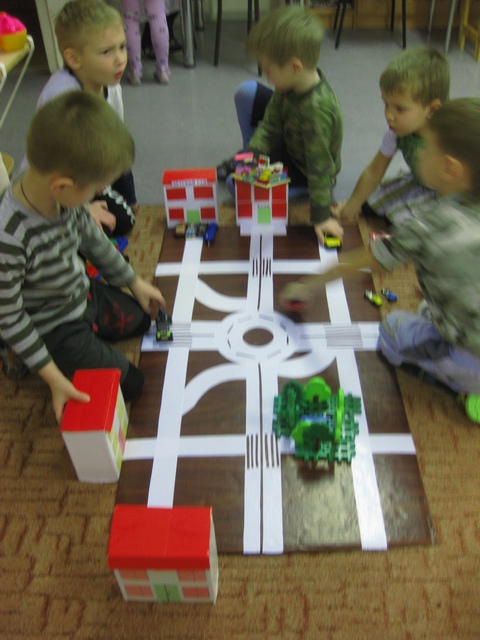 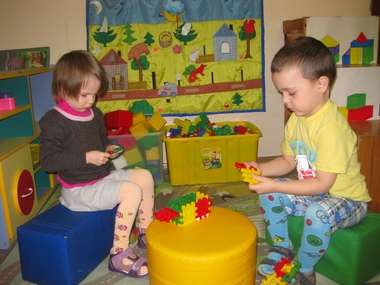 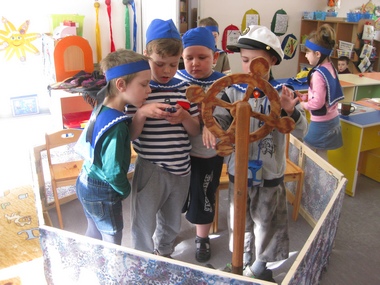 Любимые

 игры
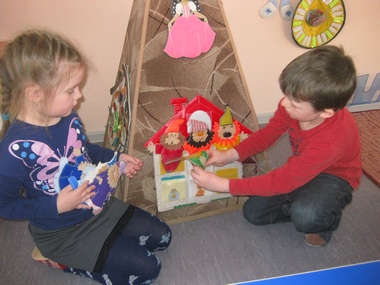 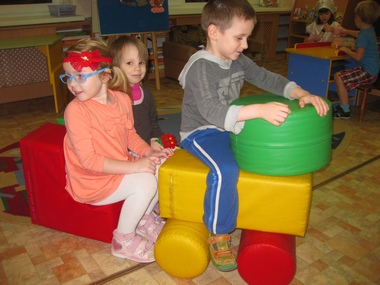 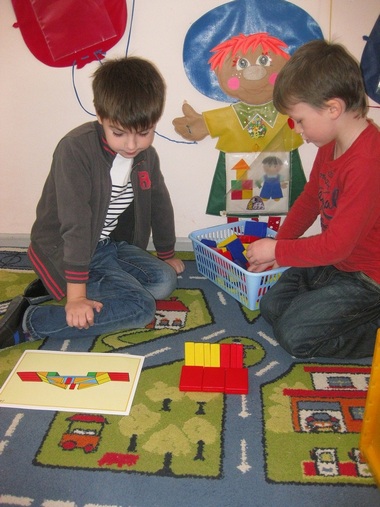 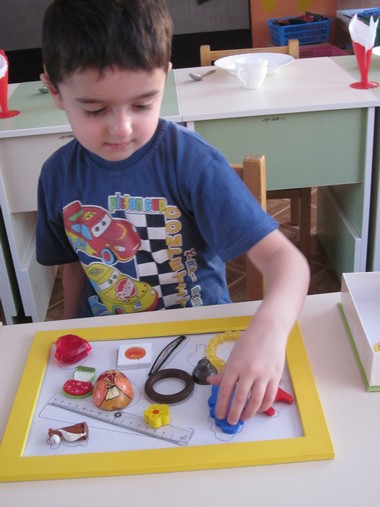 Любимые 
игры
Любимые игры
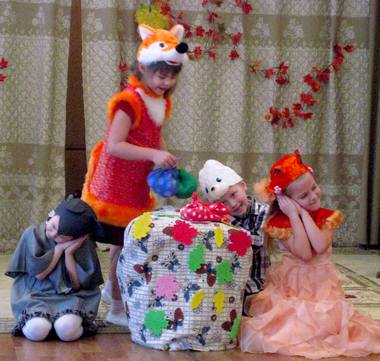 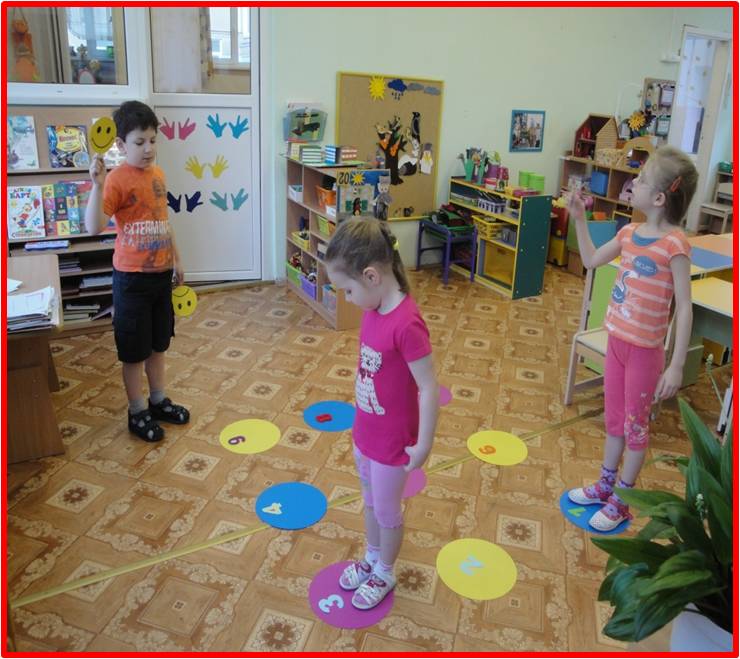 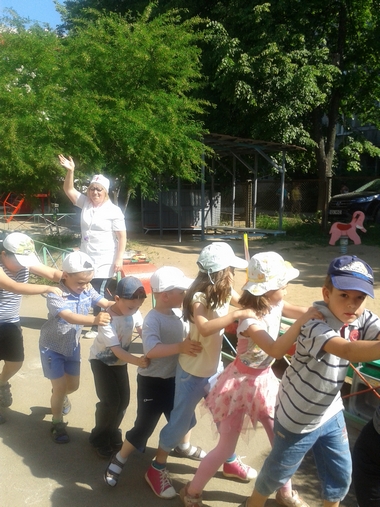 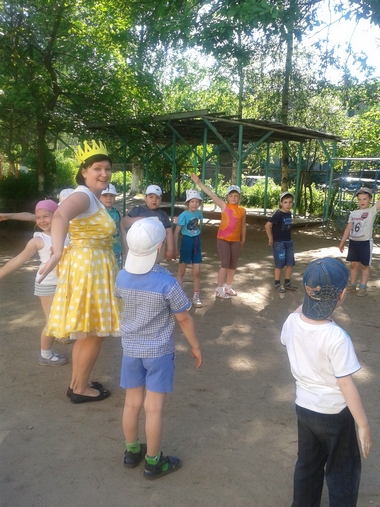 Квест – игра 
« В гости к Лету»
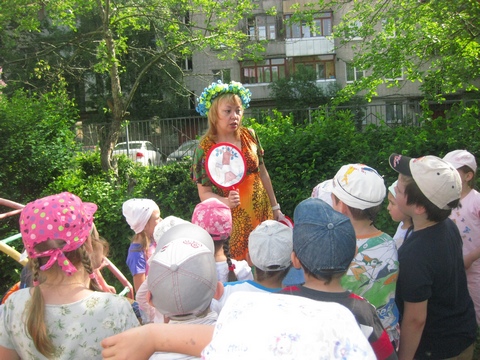 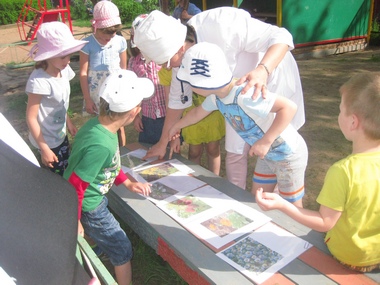 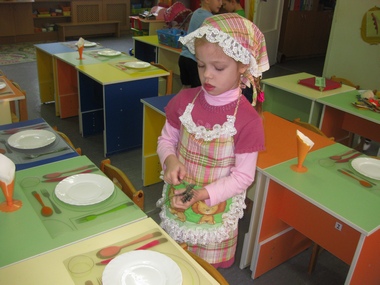 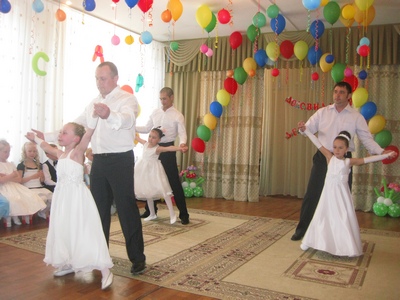 Наши будни и праздники
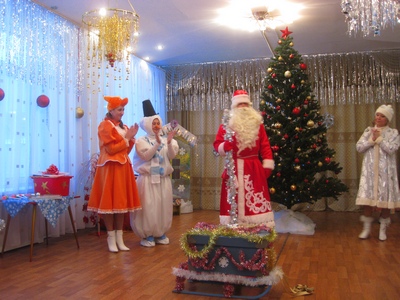 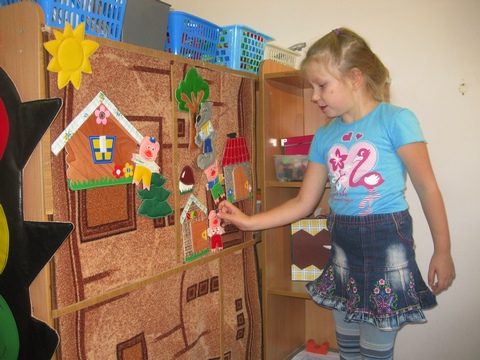 Год литературы в России.
 День  поэзии – конкурс чтецов
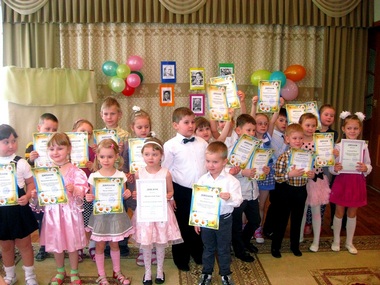 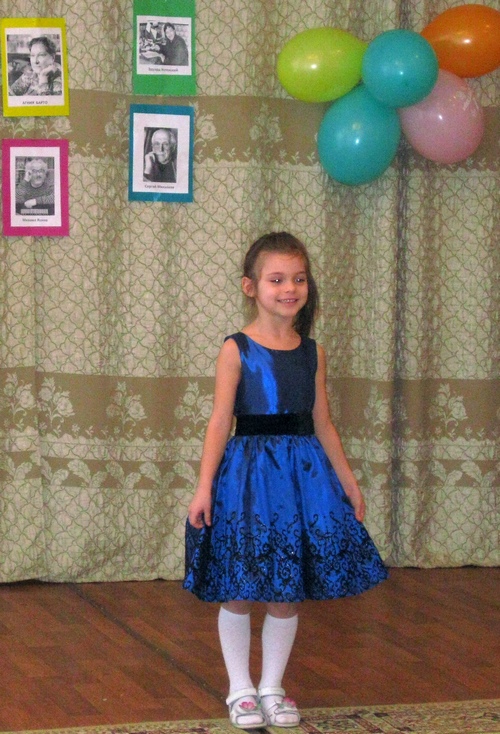 Муниципальный Конкурс  творческих  детских коллективов  «Русские узоры»
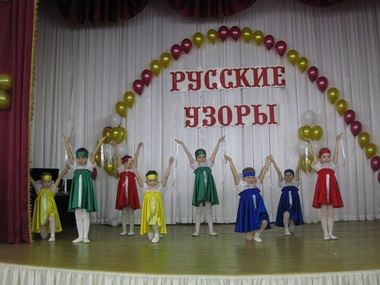 Встречи с интересными людьми
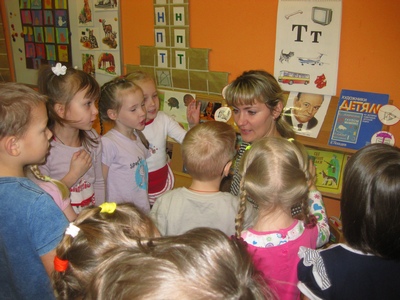 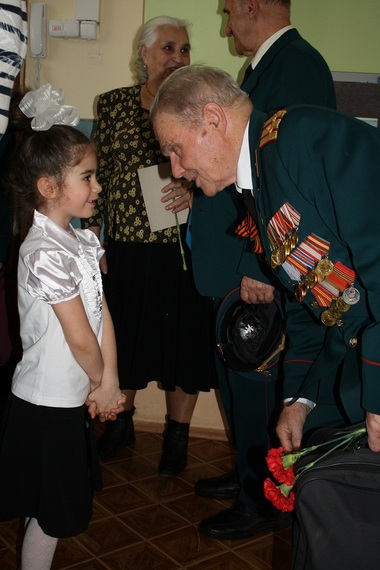 К 70 – летию Победы в Великой отечественной войне – встречи с ветеранами
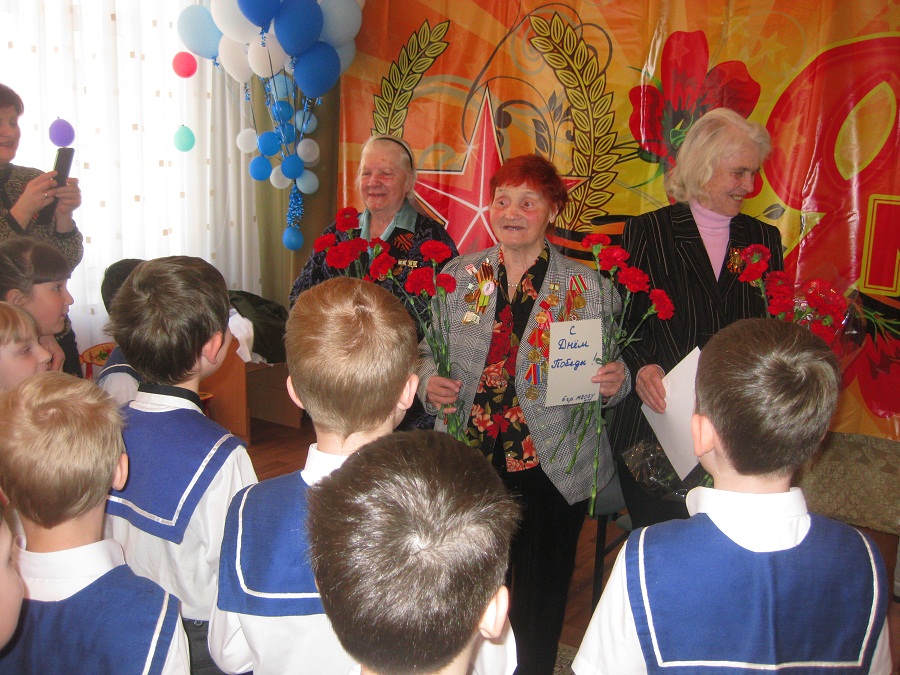 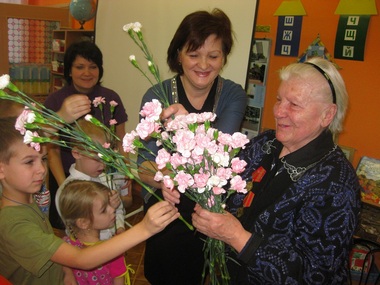 К 70 – летию Победы- 
в музее истории г.Всеволожска; 
на концерте для ветеранов, 
возложение цветов к могилам героев ВОВ
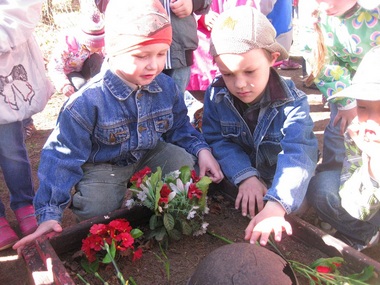 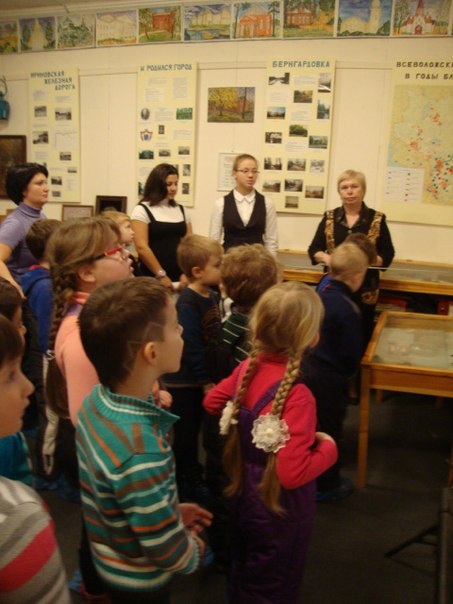 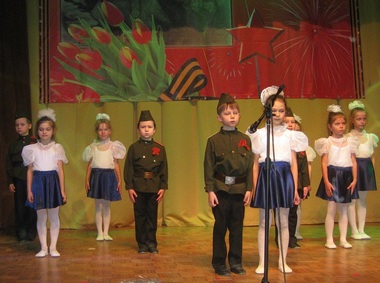 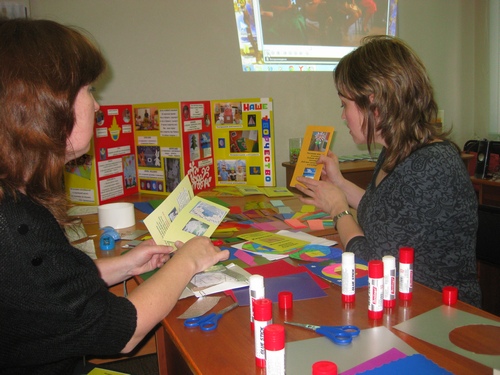 На региональной Ярмарке инноваций
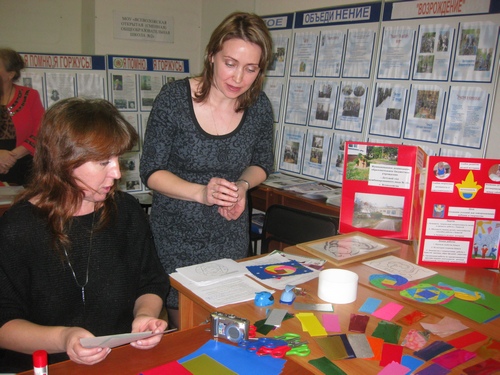 Мастер – класс «Айрис - фолдинг»
Гуди, шуми от гомона ребячьего.
Люби, дари, выдумывай, твори!
Живи всегда  для хохота звенящего!
Цвети наш детский сад, цвети!